Sozialwissenschaften
Wahlpflichtfach ab Klasse 7 an der Sekundarschule Am Stoppenberg
Inhalt1. Was ist Sozialwissenschaften?2. Bewertung im Fach Sozialwissenschaften3. Typisch Sozialwissenschaften4. Entscheidungshilfe: Ist Sowi mein Fach?5. Quellen
1. Was ist Sozialwissenschaften?
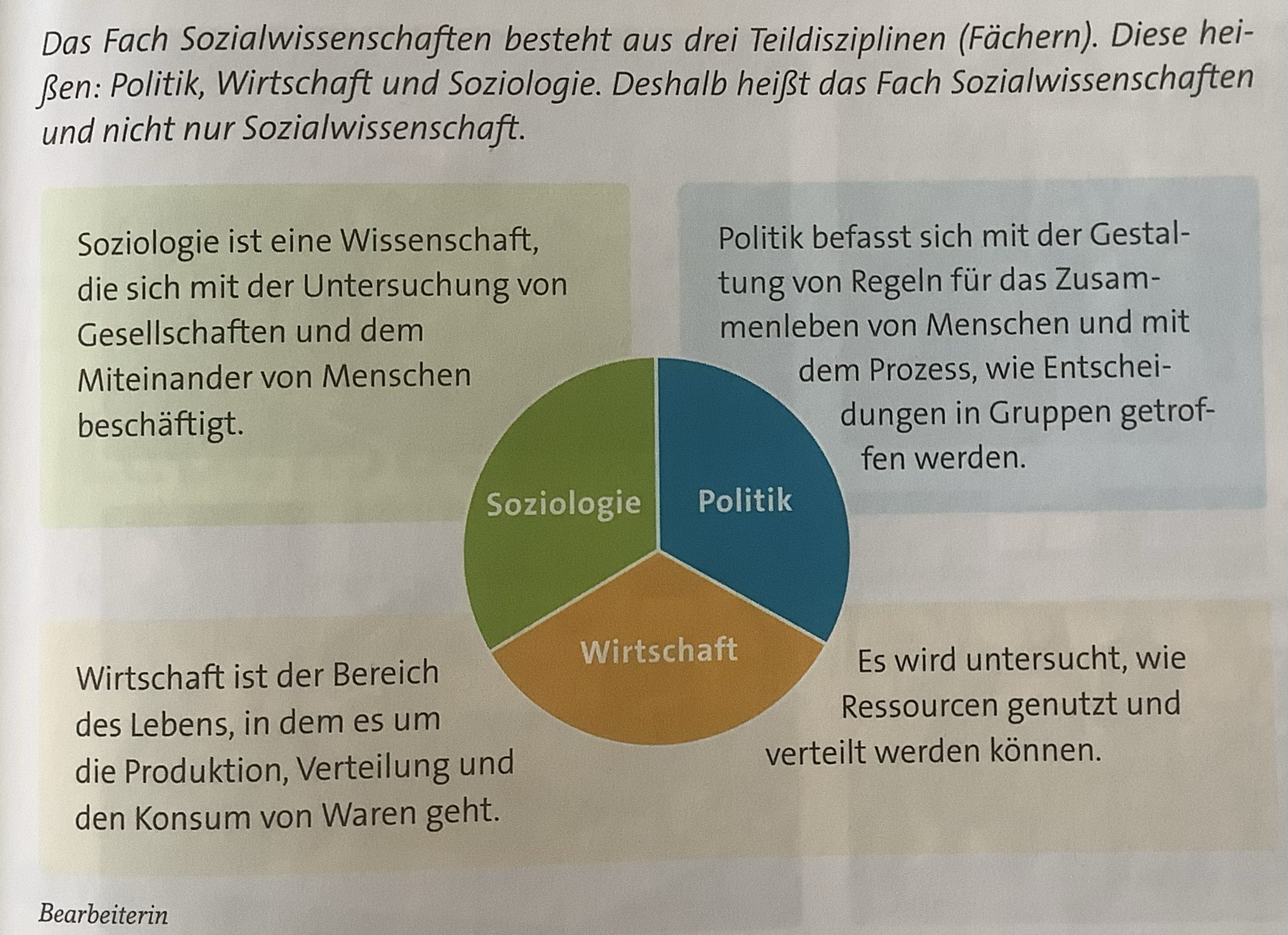 2. Bewertung im Fach Sozialwissenschaften
Mündlich

Mitarbeit im Unterricht: Diskutieren, Fragen stellen, Meinung sagen
Aktive Beteiligung in Partner-, Gruppenarbeiten
Führen einer Mappe / OneNote
Schriftlich

Zwei Klassenarbeiten pro Halbjahr
Evtl. 1x ersetzt durch eine besondere Arbeitsform (Präsentation, Portfolio, o.ä.)
Gesamtnote 
50% mündlich / 50% schriftlich
3. Typisch Sozialwissenschaften
Themen in Sowi
Methoden
Wohnen und Zusammenleben in der heutigen Gesellschaft
Wer bin ich?
Schule in anderen Ländern
Leben in einer digitalen Welt
Wo ist meine Meinung gefragt?
KI
Unsere Welt schützen (Klimaschutz)
…
Textarbeit
Partner-,Gruppenarbeit
Diskussionen & Gespräche
Bilder & Karikaturen auswerten
Erklärvideos erstellen
Internetrecherche
Präsentationen erarbeiten & vortragen
Neue, moderne Methoden ausprobieren
…
4. Entscheidungshilfe: Ist Sowi mein Fach?
Du hast …
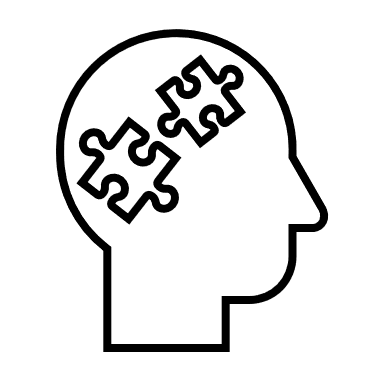 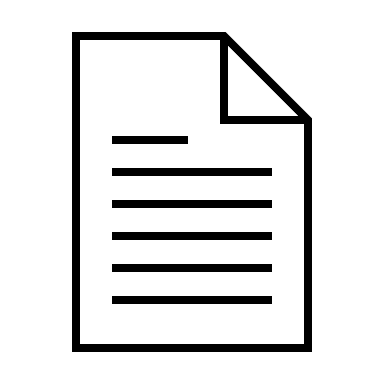 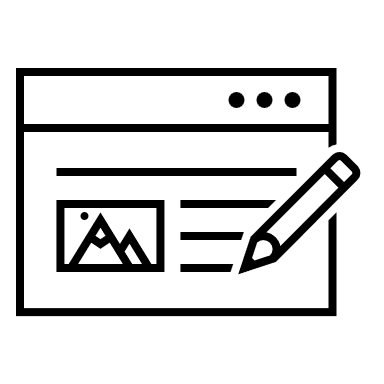 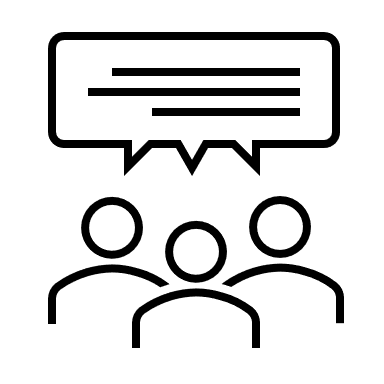 Interesse am Tagesgeschehen
Spaß an Diskussionen
Freude am Recherchieren
Keine Angst vor Texten
5. QuellenGrafik auf Folie 3 entnommen aus #Sowi, Band 7/8 – Seite 13, C.C. Buchner
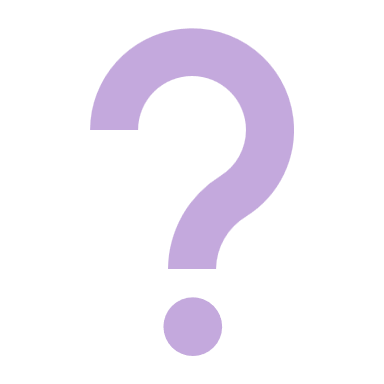 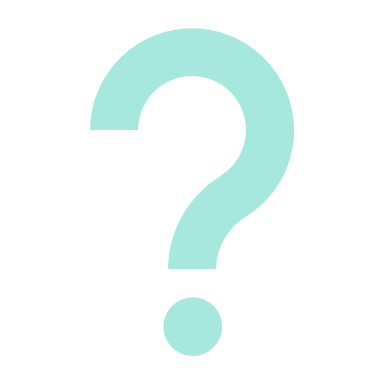 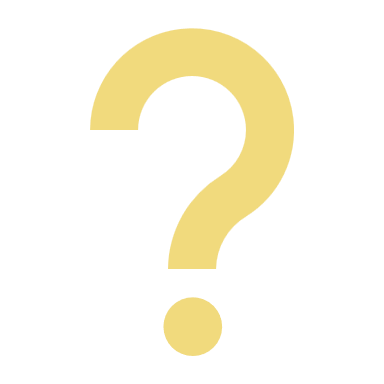 Bei Fragen kannst du dich gerne an die Sowi-Lehrer der Schule wenden: 

Frau Träger, Frau Langewehr, Frau Rosenstock, 
Frau Kampmann, Herr Schürbüscher